College Financial Aid and Student Loans
Lessa Scherrer
College Consultant
715-497-2717
[Speaker Notes: Good evening, everyone! My name is Lessa Scherrer and I am an independent college consultant, which means I work directly with students and families to guide them through the college application process.

Tonight I'm going to be talking about financial aid and providing you with some tips to help this major purchase be less intimidating.]
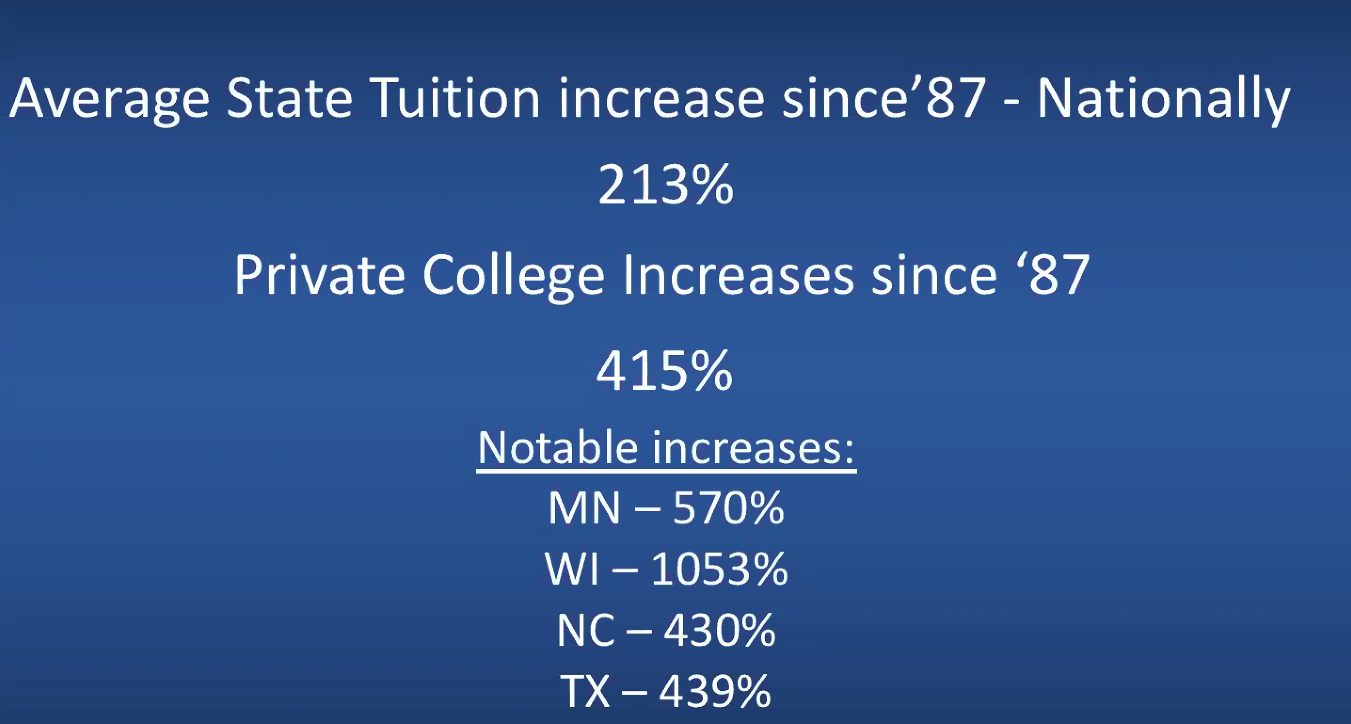 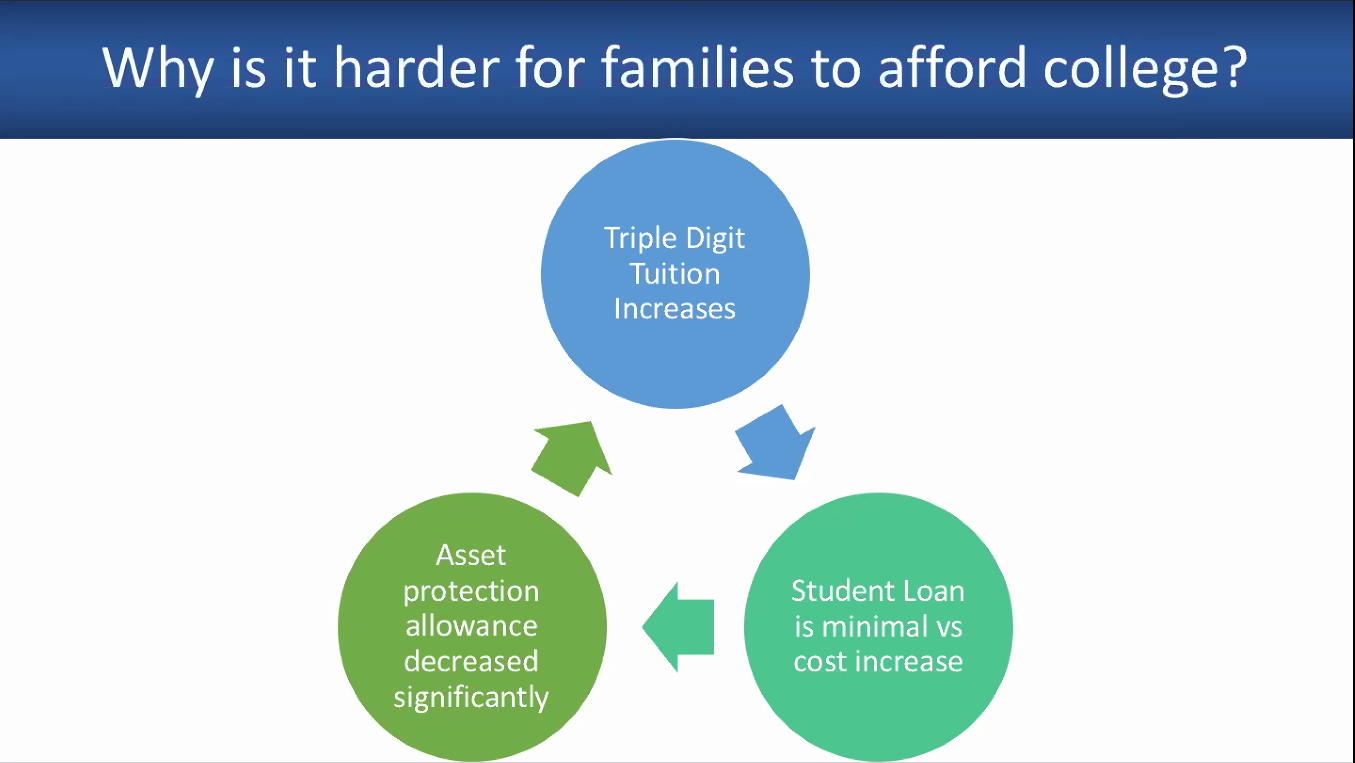 There are multiple ways to fund a successful financial college experience together!
[Speaker Notes: Very few families can fully fund college out of their savings. Typically families use a combination of savings, student work income, and financial aid in the form of merit and need-based grants as well as student loans.]
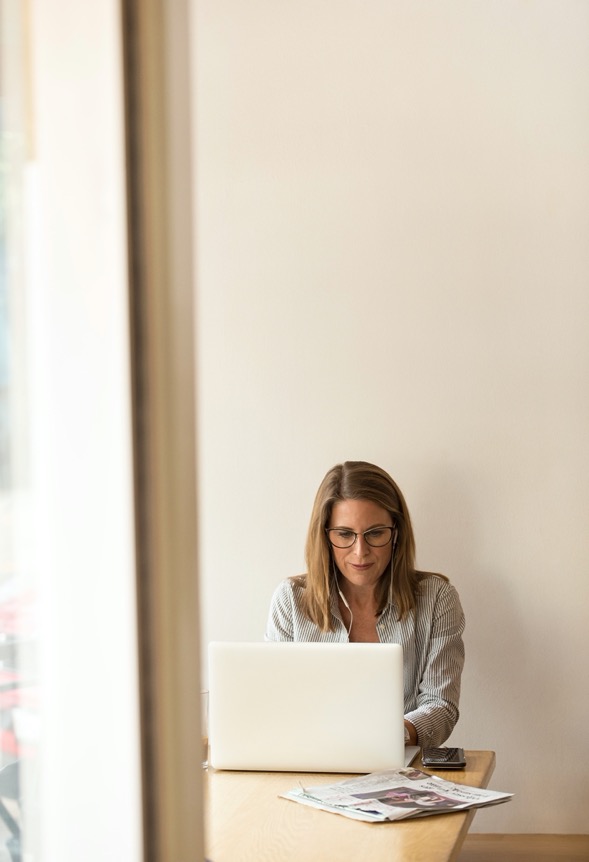 “But we don’t qualify for financial aid!”
[Speaker Notes: How many of you here believe you don't qualify for financial aid? Well, I have some good news for you!]
[Speaker Notes: But wait, what is FAFSA?

47% of your net income, after allowances for children, tuition, etc is included.]
How does a family’s “need” status impact their potential for loans?
Need changes school to school

Need gives students access to subsidized student loans through the Federal loan program (Stafford)
[Speaker Notes: This is why I say it's so important to pick the correct schools. Your student may have need at one school, but no need at another. Don't judge your cost by the school's sticker price without knowing if you have need.]
The best scholarship money goes to the smart searchers!
[Speaker Notes: And of course there are scholarships. As you can see from this graphic, the most money comes from choosing the right financial fit schools and being aware of competitive scholarships at those schools. Outside scholarships, like these local and web-based ideas are treated like income by the colleges and can impact your need. But if your aid is all merit-based, there is no whammy.]
3 financial tips all families should use:
Have the money talk with students early in the college search
Determine your strategy for who has skin in the game and determine what the “maximum” bottom line is
Have an open discussion around loans and use real world examples to illustrate payback (average new car $37,000 vs average student loan debt $32,000)
[Speaker Notes: Here are three financial aid tips every family should use:

One of the worst things you can say to your high achieving student is "if you can get in, we'll find a way to pay for it." The most expensive colleges this year are in the $75,000 range, per year, and are forecasted to hit $100,000 a year by 2024. Better to set a budget and discuss who pays for what from the beginning so your student doesn't fall in love with a school that is financially out of reach. And finally, help your teen understand these numbers that are being thrown around. Paying back student loan debt may mean they can't afford a car after graduation. Four years at UW Madison costs as much as half a house ($106K) and that's cheap!]
Loan Considerations!
[Speaker Notes: So far we've been talking about free money: grants and scholarships, but they only rarely cover the entire cost of attendance. We also need to talk about loans.]
Subsidized- 4.53% (2019) 
Interest does NOT accrue while in school
Unsubsidized- 4.53% (2019)
Interest DOES accrue while in school
Payment 
Begins 6 months after graduation on both
Loan Forgiveness available
Public service jobs (teacher, non-profit, etc.)
http://www.gocollege.com/financial-aid/student-loans/states/
Vary by state significantly
MN Self Loan – 5.75% fixed. Variable also available
Requires co-signature
Limited to $20K
Wisconsin does not have a state loan for undergraduate students
Federal Direct (Stafford)*
State
Private
Federal Parent Plus
Interest - 7.08% - Credit check required
Available for full amount minus other financial aid
Can be used for all educational expenses
Payments begin immediately
Owned by the parent
Can be parent or student owned
Requires parent co-signature for the most part
Rates vary widely 4.5-15% are common
https://www.nerdwallet.com/best/loans/student-loans/private-student-loans
[Speaker Notes: This slide is from the federal government, detailing the types of loans students and families, mostly families, have available to them. I say "mostly families" because the Stafford loan is the only one that a student can take out in their own name, without a co-signer. All private loans will require a co-signer, and the Parent Plus loan is entirely the parent's responsibility.]
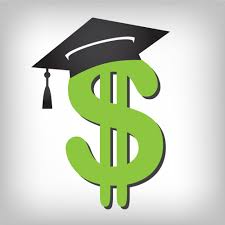 Federal Direct LOAN Limits
Federal Student loan – maximal set amount
Sometimes called the Stafford Loan
Only loan owned by the student alone
Freshman - $5500 – subsidized max - $3500
Sophomore - $6500 – subsidized max - $4500
Junior - $7500 – subsidized max - $5500
Senior - $7500 - subsidized max - $5500
5th year Senior – up to $7500 with a Stafford loan max limit of $31,000
 
Only accessible in the year they are offered, they cannot be accessed in subsequent years

Parent Plus vs HELOC
Be very clear of the terms of any loans you take out! Not all loans are created equally!
[Speaker Notes: Let's talk a little bit about the Federal student loan, sometimes called the Stafford loan. There are limits on how much a student can borrow and when. You can see here how the amount goes up a bit each year through the 5th year. This is because the average student is taking 5 years and 8 months to graduate from college. 

If you are going to use the Stafford loan, you'll want to take it out from the beginning. Even if you can afford to pay that $5500, it sometimes makes more sense to apply that saved money toward junior or senior year, when money can get tighter. You cannot go back to access that $5500 Stafford load in junior year.]
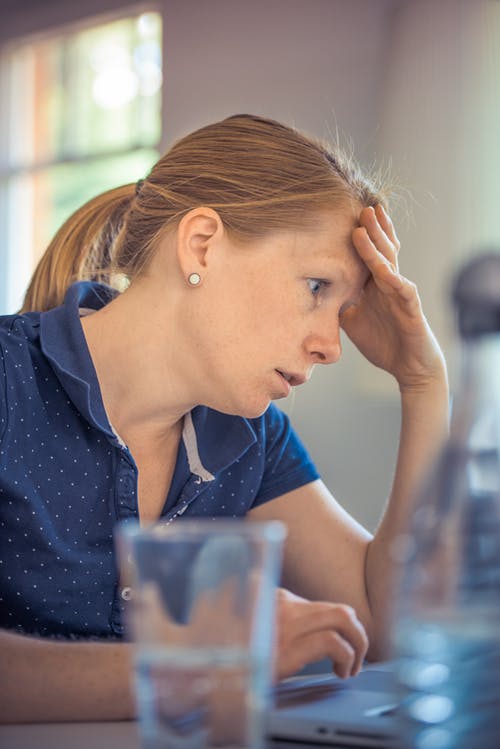 “What do I tell my child about student debt?”
[Speaker Notes: We talked a bit earlier about how to demonstrate the amount of money that is being charged by comparing it to a car payment or the cost of a house. Here are some overall guidelines for how much debt to take out.]
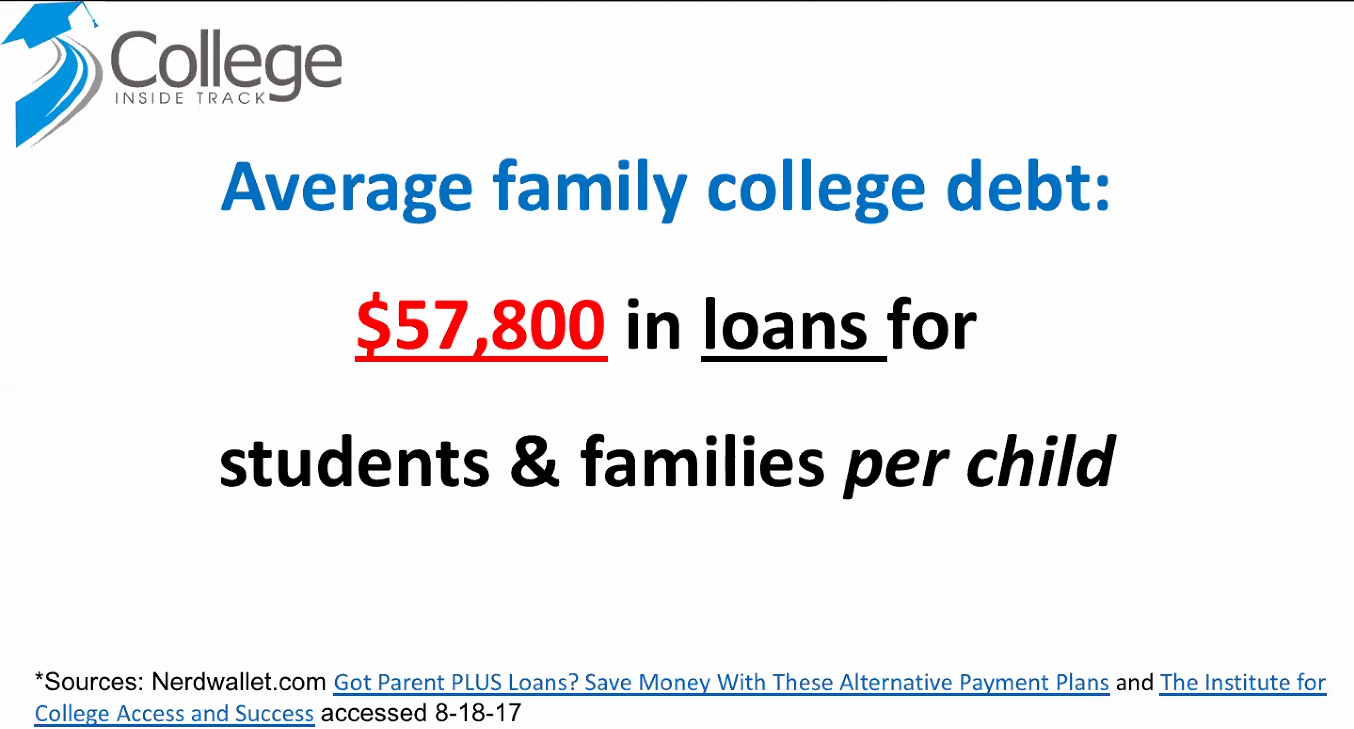 Guidelines for Debt
Never take out more in loans than a first year salary in the student’s chosen field

For every $10,000 in loans taken out, it will be roughly $100/month loan payment

There is no ability to pay analysis done, people have to self-regulate

Co-signing loans has impact on parent’s credit history

Student loans are not dismissed in bankruptcy or for co-signed loans, upon the death of the student

If fully funding for college – consider taking $27K and applying for grad school potentially
[Speaker Notes: The first rule of thumb is to take out no more loans than the first-year salary for your chosen profession. A future social worker should not take out more than $20,000. A future programmer could go as high as $67,000.

That $67000 will turn into approximately $670 per month in loan payment, which very well may keep you from getting a new car with your new salary.

With the exception of the Parent PLUS loan, there is no analysis of your ability to pay. You need to be smart about how much you are borrowing.]
529’s
OtherContributors(Grandparents, aunts and uncles, etc.)
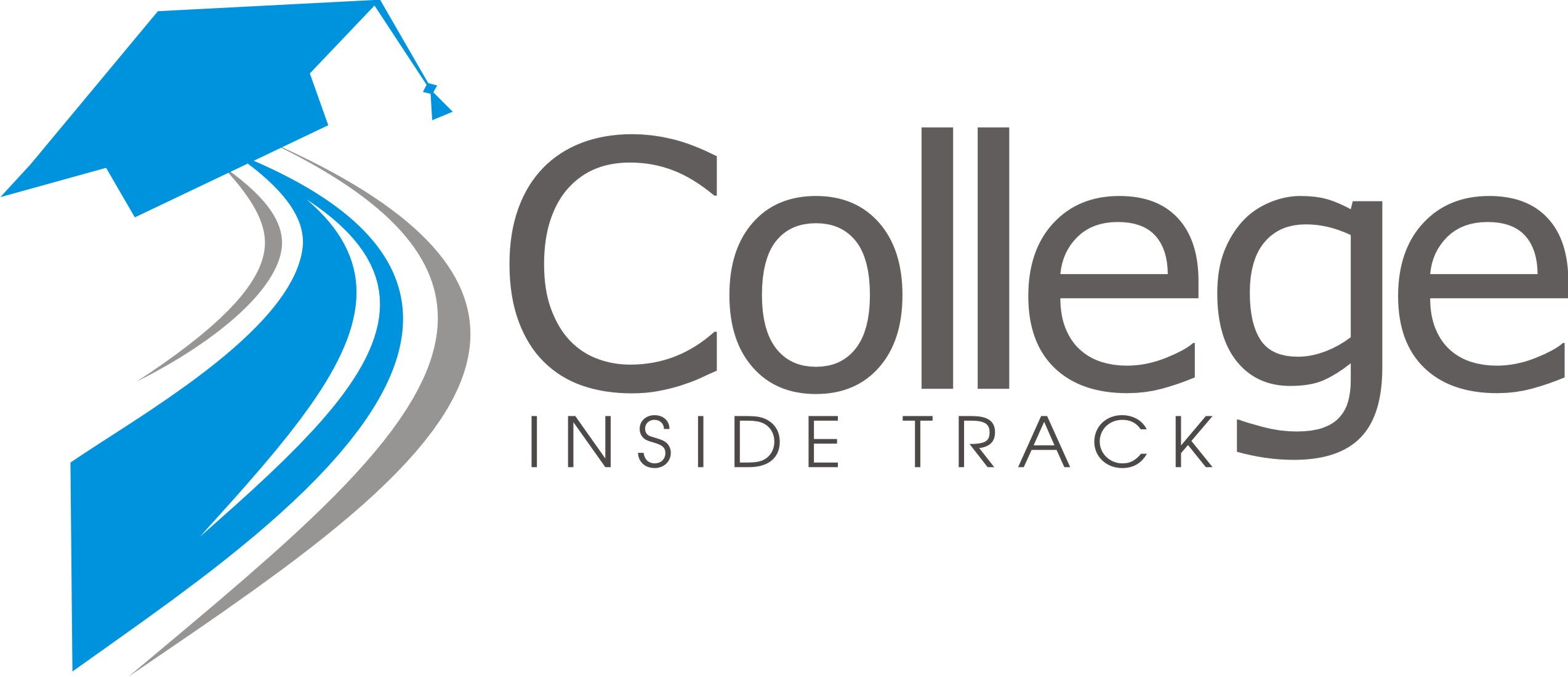 What We Do
Just like you hire a realtor for the major purchase of a home, you hire us for the major purchase of college - right academic, social & financial fit

Families can do it on their own, but they will often cost themselves money
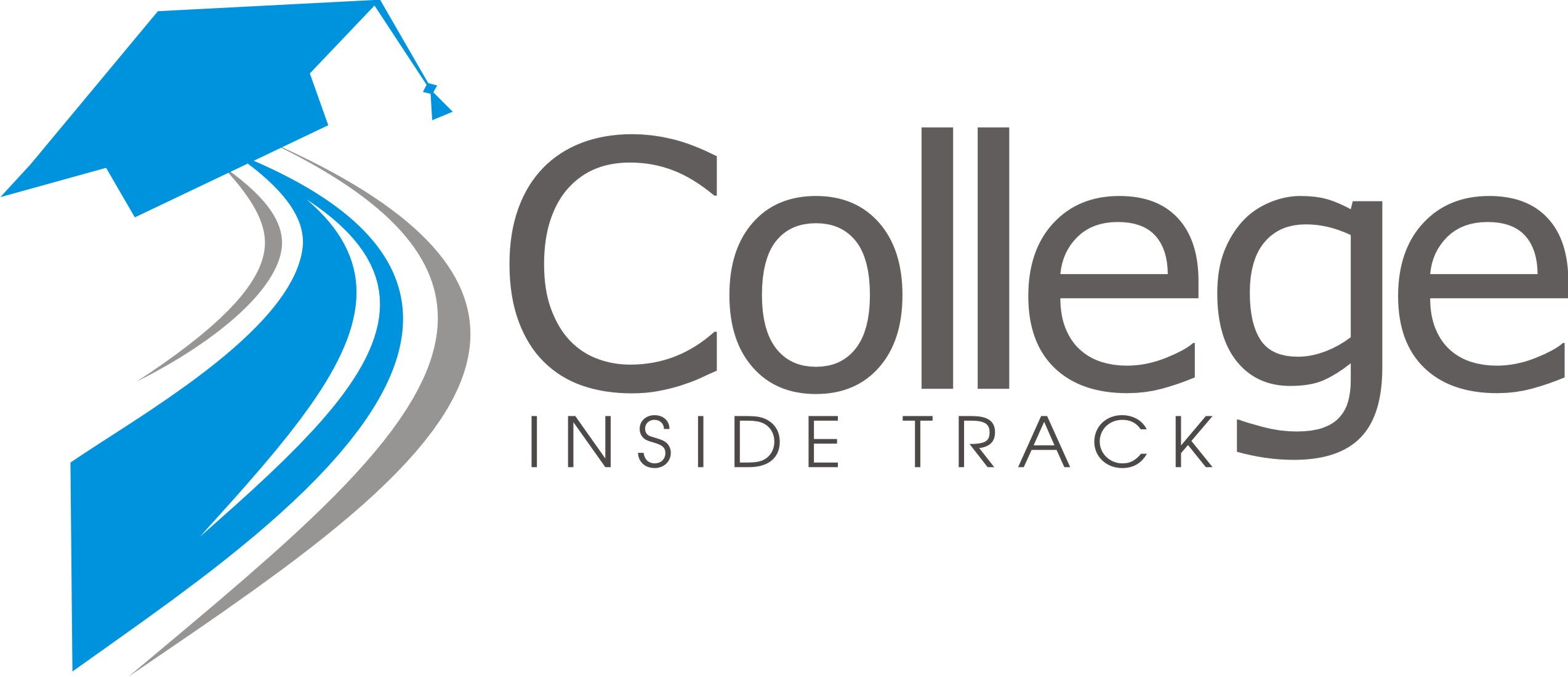 Quick Quiz!
What is the average transfer rate nationally??
Percentage of students who transfer - 38%
College Inside Track students – 4%
Services
Comprehensive package is $4,995 and can be paid over time

Average cost added to a degree with one transfer - $14,000
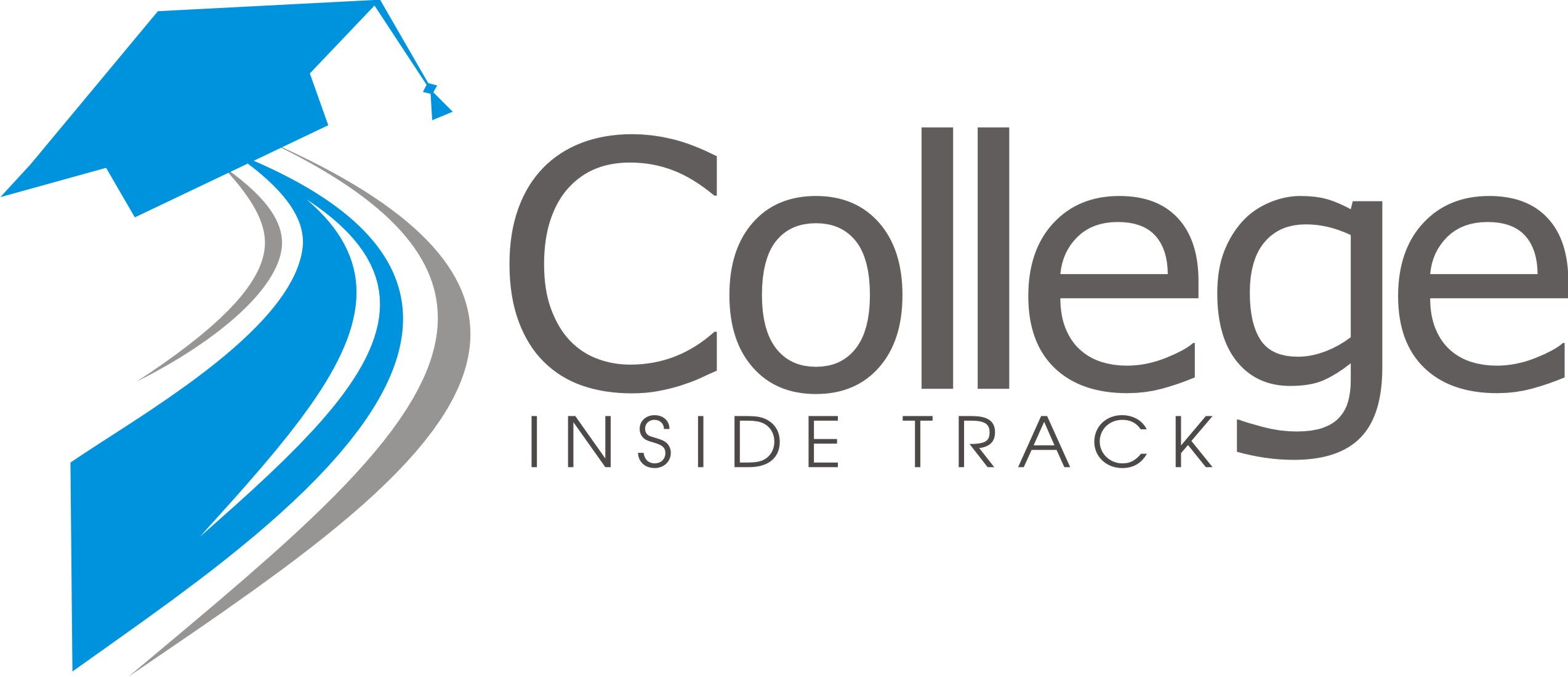 The Hour Consultation

Learn more about your goals and teach you what you need to be considering
Answer questions around college search
How to launch a successful search
How it works
Takes an hour and you should include your sophomore or junior student
Evenings and weekends are fine
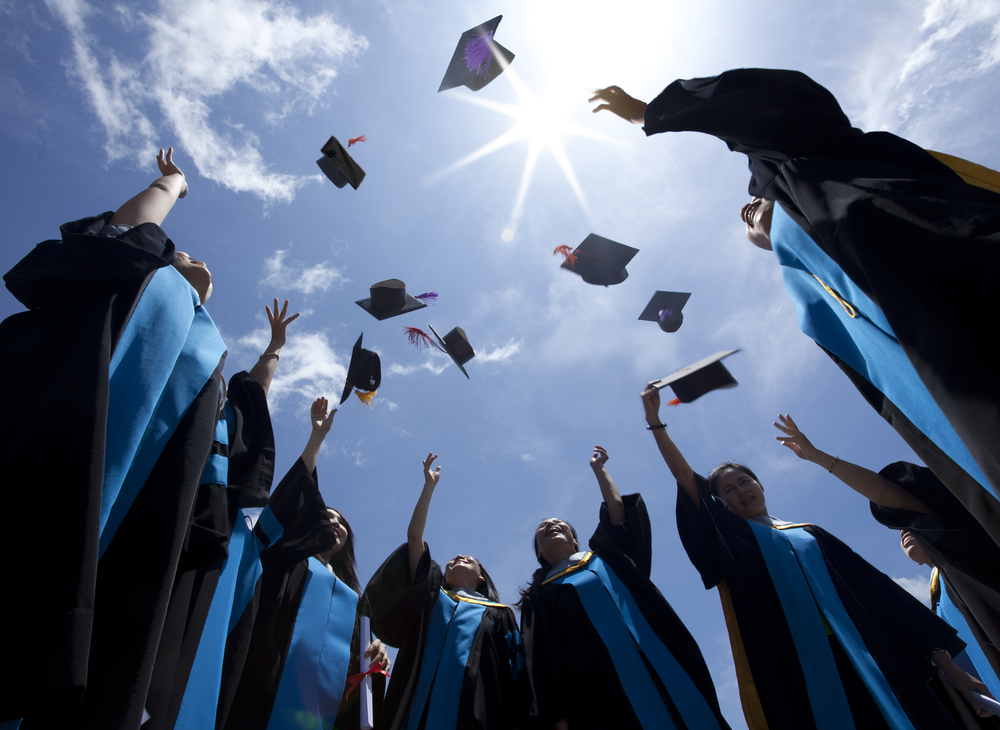 Questions?
Lessa Scherrer
Lscherrer@CollegeInsideTrack.com
715-497-2717
Every family can get some help
Merit aid is not based on family income (choose your college wisely)

Filing FAFSA gives students access to subsidized or unsubsidized student loans through the Federal loan program (Stafford)

Subsidized portions have limited access so plan accordingly
[Speaker Notes: No matter how much money your family makes, by picking the right schools, your student can earn free merit aid based on their grades, test scores like ACT, and talents. 

Everyone who files FAFSA gets access to the Stafford loan program.

Stafford comes in two flavors: subsidized and unsubsidized. Students often have access to some of each type, but first come is first served. File your FAFSA early!]
What is a FAFSA and what on earth does it mean?
Free Application for Federal Student Aid – FAFSA

Application for Federal student loans

Formula determines Expected Family Contribution – Roughly 47% of your net income

Colleges use the number to determine “Need”
sticker price of the college minus the Expected Family Contribution (EFC) = Need
[Speaker Notes: But wait, what is FAFSA?

47% of your net income, after allowances for children, tuition, etc is included.]
What would you recommend?
Scenario #1
 
Carly (mom) wants her daughter, Megan, to have skin in the game. Her current strategy includes having her daughter pay for year one, Carly will pay for year two and grandparents will cover years three and four. 

Megan’s school of choice costs about $26K/year, total cost of attendance. They will not receive need based grants or scholarships, nor merit based grants or scholarships.
 
Carly is your client; how might you advise her differently?
What would you recommend?
Scenario #2
 
Jon and Liz have a 529 with about $100K in it per child in their family. Their son, Kendal, is planning to attend a school that will cost about $30K/year. 
 
Their EFC was 058472 and so at this school they will not get need based aid. Their philosophy is that their student should have some skin in the game and Kendal should work summers to contribute. 
 
They want ideas from you on the best way to fill it.
What would you recommend?
Scenario #3
 
Kyle is a junior, his family makes about $60K/year.  Kyle's college fund had to be drained when times were tight. 
 
Kyle's parents are planning to take out loans or tap retirement to help Kyle pay school. They feel he did his part and got great merit and need-based scholarships from his college of choice. They are left with about $15K/year gap.
 
Marcia and Gary, his grandparents, have been saving for their grandson and are excited to help.  They plan to pay for all of freshman year for Kyle which is about $15K.
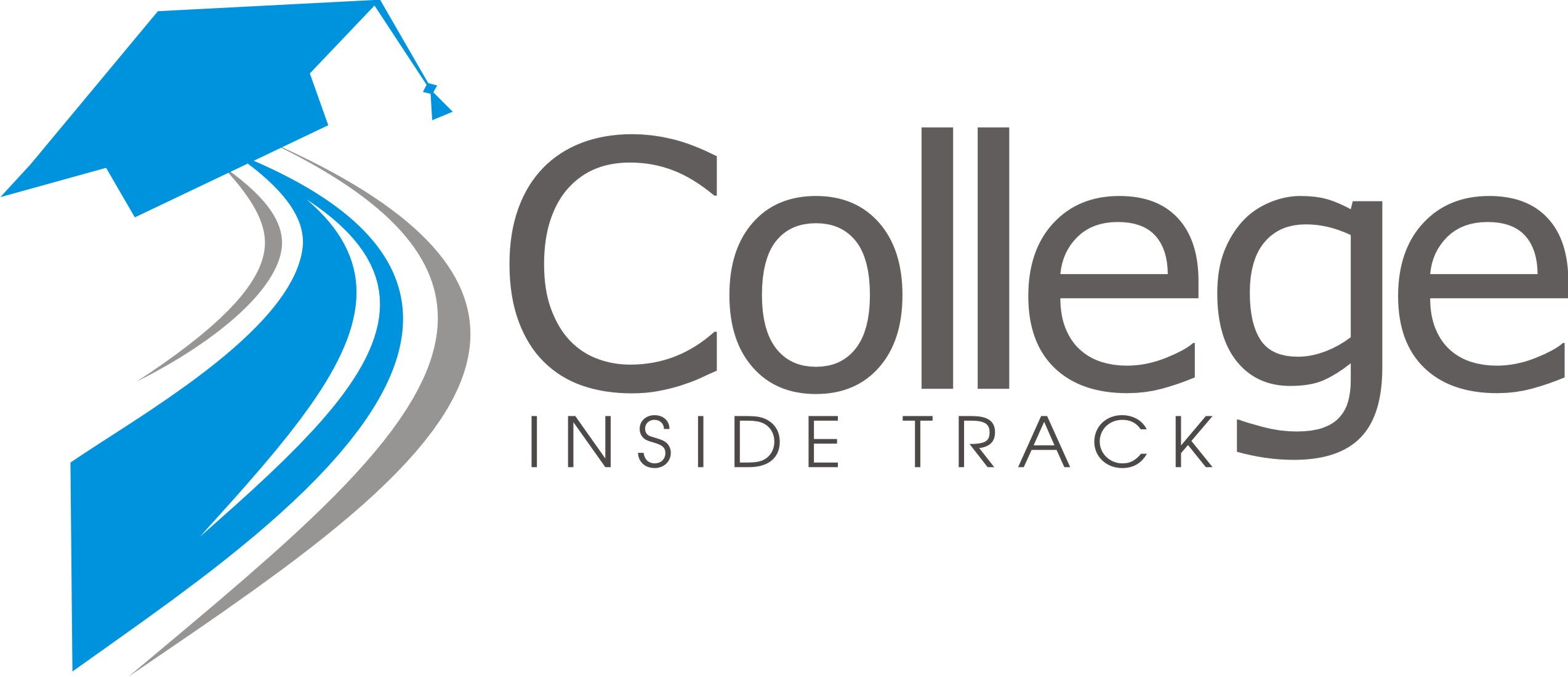 Keys to adding value for your clients!
Identify families with a sophomore or junior and bring us in to do a free family college consultation – right timing is IMPORTANT!
Take advantage of the hour consultation!
Monthly content to use on your social media, newsletters, etc.
Client events 
Grandparents are looking for ways to help, be sure they use their 529’s appropriately!